Pseudo kod
Stjepan Šalković
Pseudokod
Pseudokôd (grč. pseudos  ̶  laž) je razrađen postupak koji vodi rješenju zadatka pisan govornim jezikom
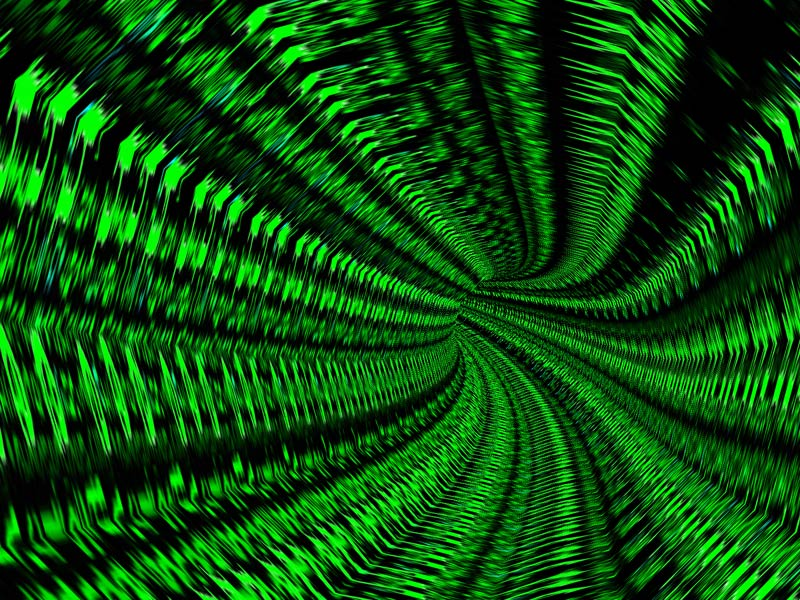 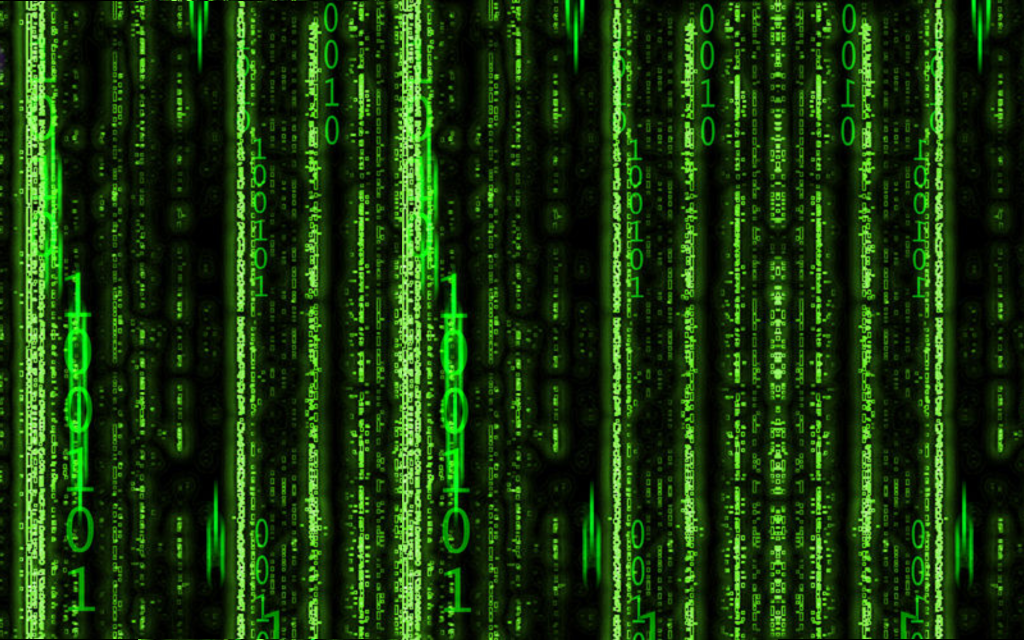 Naredbe
Petlje s nepoznatim brojem ponavljanja
Aritmetički operatori
Logički operatori
Relacijski operatori
Funkcije
Linearni primjeri
Suma
Upiši cijenu i porez. Ispiši cijenu s porezom
ulaz (a, b);
izlaz (a+b);
ulaz (cijena, porez);
iznos_poreza:=cijena*porez;
cijena_s_porezom:=cijena+iznos_poreza;
izlaz ( cijena_s_porezom);
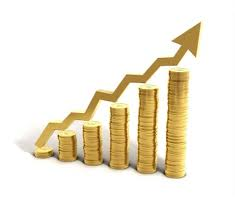 Grananje
Ispis većeg broja
Tjedna plaća: prekovremeni – za više od 40 sati rada plaća se 50% više
ulaz (a, b);
ako je a>b onda izlaz a;
inače  izlaz (b);
ulaz (cijena, sati);
ako je sati<=40 onda 
	placa:=cijena*sati;
inače  placa:=(cijena*40)+
	(1,5*(sati-40)*cijena);
izlaz (placa);
???    Što ako su brojevi jednaki?
Izlaz – oba, nijedan, a, b, greška?
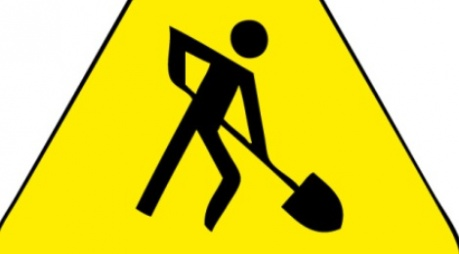 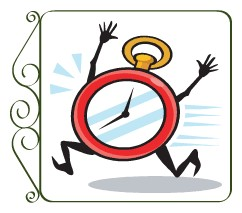 Zadaci
Kvadrat
Ispiši O i P kvadrata. Upisuje se stranica a
Ispiši apsolutnu vrijednost učitanog broja
ulaz (a);
ako je a>0 onda izlaz a;
inače  izlaz (-a);
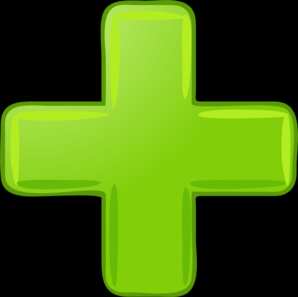 Petlja
Ispis brojeva od 1 do 10
Ispiši srednju ocjenu za učenike u razredu
za a:=1 do 10 činiti   izlaz (a);
ulaz (broj_ucenika);
suma:=0;
za a=1 do broj_ucenika činiti 
{
  ulaz (ocjena_uc);
 suma:=suma+ocjena_uc;
  }
prosjek:=suma/broj_ucenika;
izlaz (prosjek);
Suma brojeva od 1 do 10
suma:=0;
za a:=1 do 10 činiti   suma:=suma+a;
izlaz  (suma);
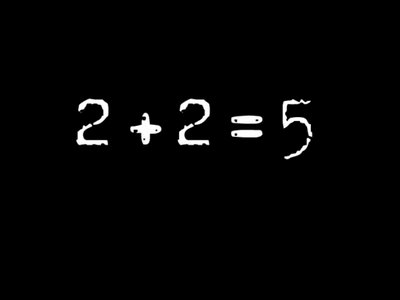 Upisati 10 brojeva. Ispisati sumu
suma:=0;
za a:=1 do 10 činiti 
{
ulaz (broj);
  suma:=suma+broj;
}
izlaz  (suma);
Ponavljanje s uvjetom na početku/kraju
Ispisuj potencije broja 2 do 1000
potencija:=1;
ponavljaj
{
izlaz potencija;
potencija:= potencija*2;
} dok je (potencija<1000);
Ponavljanje s uvjetom na početku/kraju
Učitavaj prosjeke učenika. Prekida se kod upisa nule. Ispiši najmanji prosjek i prosjek svih.
Učitavaj prosjeke učenika. Prekida se kod upisa nule. Ispiši najmanji i prosjek.
ulaz (prosjek);
sump:=prosjek, brojac:=1, min:=prosjek;
dok je (prosjek<>0) 
{
ulaz  (prosjek);
ako je prosjek<min i prosjek<>0 onda min:=prosjek;
sump:=sump+prosjek;
brojac:=brojac+1;
}
izlaz ( min, sump/brojac-1);
min:=6, sump:=0, brojac:=0;
ponavljaj
{ 
ulaz  (prosjek);
ako je prosjek<min i prosjek<>0  onda min:=prosjek;
sump:=sump+prosjek;
brojac:=brojac+1;
}dok je (prosjek<>0);
izlaz (sump/brojac-1, min);
Razlika
prosjek=6,sump:=0, brojac:=0, min:=6;
dok je (prosjek<>0) 
{
ulaz  (prosjek);
ako je prosjek<min i prosjek<>0 onda min:=prosjek;
sump:=sump+prosjek;
brojac:=brojac+1;
}
izlaz ( min, sump/brojac-1);
Zamjena
Pomoćna varijabla
Suma
Ulaz (a, b);
t:=a;
a:=b;
b:=t;
Izlaz (a, b);

Isprobaj na primjeru!
Ulaz (a, b);
b:=a+b;
a:=b-a;
b:=b-a;
Izlaz (a, b);
a=7, b= 5
b=12
a=5
b=7
a=7, b= 5
t=7
a=5
b=7
Znamenke broja
Učitaj cijeli broj
Ispiši znamenke

Ulaz 375
Izlaz: 
5
7
3
ulaz(broj);
dok je broj > 0 činiti   
{
 znamenka := broj mod 10; 
 broj := broj div 10;
 izlaz (znamenka);
}
z=5 b=37
z=7 b=3
z=3 b=0
Što bi se desilo da je uvjet broj>=0
Kakva je petlja?
Logički operatori
Ako je ulaz 2, 3, 4, 5, 6, 7 što će biti izlaz?Što radi algoritam?
br:=0;
ulaz (n);
za b:= 1 do n činiti
	ako je b mod 2 = 0 onda
		br:=br+1;
izlaz (br);
Zadaci
Što će ispisati sljedeći dio programa za unesene vrijednosti parametara:  
a = 30, b = 30 i c = 30? 
 ulaz (a, b, c); 
ako je (a < b) I (a < c) onda  
  izlaz ('Slunj') 
inače ako je b <= c onda 
  izlaz ('Umag') 
inače  
  izlaz ('Makarska');
Koja će biti vrijednost varijable b nakon izvođenja sljedećih naredbi? 
a := 2; 
b := 3; 
a := a * b; 
b := 3 * a;
Što će ispisati sljedeći dio programa?
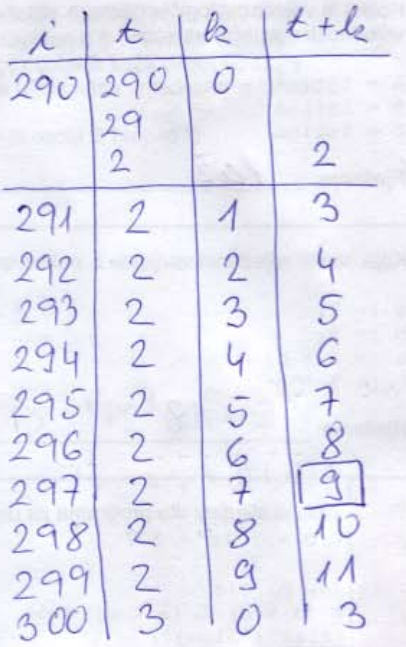 n := 290; 
m := 300; 
za i := n do m činiti 
  { 
  t := i; 
  k := t mod 10; 
  dok je t >= 10 činiti   
   t := t div 10; 
  ako je t + k = 9 onda 
   izlaz (i); 
  }
Primjer: div i mod
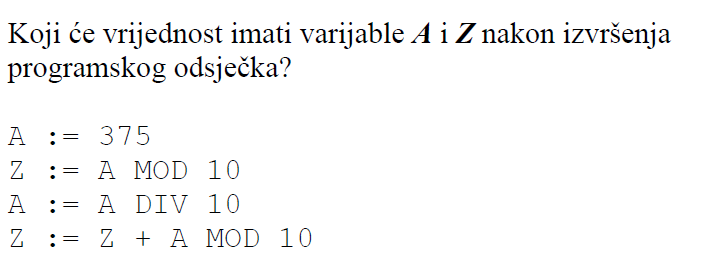 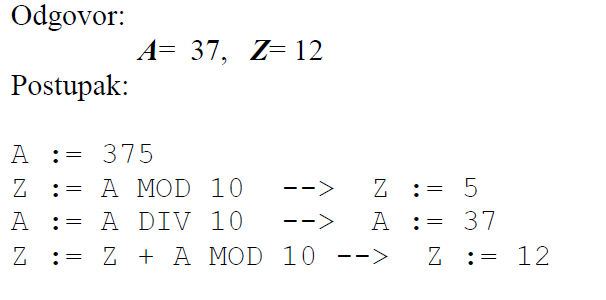 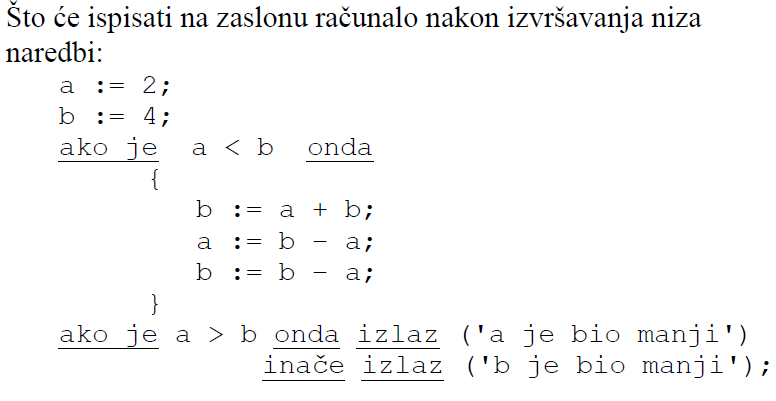 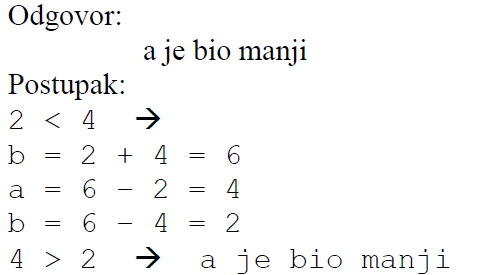 Primjer: Zamjena
Primjer: Max
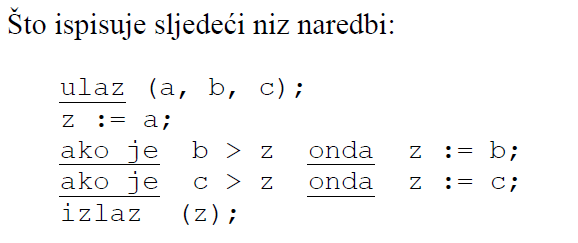 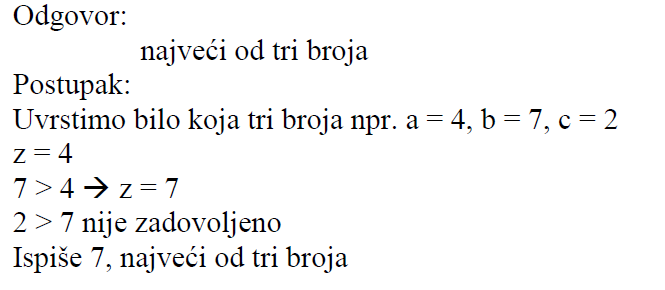 Klupa
Mještani su odlučili uz rijeku koja prolazi kroz njihovo mjesto postaviti niz naizmjenično plavih i crvenih klupa s tim da prva klupa u nizu bude plava. Izračunali su da trebaju postaviti točno n klupa. Napišite program u pseudojeziku koji će za učitani broj klupa n ispisati koliko im treba plavih p, a koliko crvenih c klupa.
Ako je paran broj klupa p=c, inače p=c+1
ulaz (n);
c:=n div 2;
ako je  n mod 2:=0 onda p:=c;
inače p:=c+1;
izlaz (‘plavih’ , p , ‘crvenih ‘ , c );
Banka
Osoba A je u banku uložila x kuna. Za točno mjesec dana banka će na njezin iznos dodati kamatu u iznosu od p%. Svaki sljedeći mjesec kamata se dodaje na prethodno uvećani iznos. Osobu A zanima koliko minimalno mjeseci treba ostaviti novac u banci kako bi imala na računu bar y kuna. Pomognite osobi A i napišite program u pseudojeziku koji će unositi vrijednosti x, p i y te će računati i ispisati minimalni broj mjeseci m iz teksta zadatka
Kamata= X* (p/100)
ulaz (x, p, y);
m:=0;
dok je (x<y) činiti
{
    x:=x+x*p/100;    //stanje na računu uvećano za kamatu
    m:=m+1;    //povećamo mjesec
}
izlaz (m);
Kolači
Jakov ima p prijatelja koje želi počastiti. Počastit će ih s ukupno k kolača. Jakov svoje prijatelje želi počastiti tako da svi dobiju podjednak broj kolača pa ih je poslagao u red. Prvom u redu dao je prvi kolač, drugom u redu dao je drugi kolač i tako redom do posljednjeg (p-tog) prijatelja.
Nakon toga vratio se na početak reda i nastavio dijeliti kolače istim redom sve dok nije podijelio sve kolače. Očito je da se na ovaj način moglo dogoditi da su neki prijatelji dobili po jedan kolač više od ostalih prijatelja.
Jakova na kraju zanima koliko je najmanje kolača b dobio svaki prijatelj te koliko je prijatelja m dobilo jedan kolač manje od drugih prijatelja. Napišite program u pseudojeziku koji učitava broj prijatelja p i broj kolača k te ispisuje podatke koji zanimaju Jakova.
ulaz (p, k);
b:=k div p;   //koliko je svaki dobio kolača (npr. 22/5=4)
m:=k mod p;   //ostatak kolača   (npr. 22%5=2)
             //dvojica su dobila kolač više
ako je m<> 0 onda  m:=p-m;      //5-2=3
         //trojica su dobila kolač manje 
izlaz (‘svaki’, b, ‘kolač manje’, m);
Virus
Jedna specijalna vrsta virusa razmnožava se na način da se svakih sat vremena svaki virus podijeli na točno tri nova virusa. U laboratoriju su nabavili jedan takav virus.
Napišite program u pseudojeziku koji će ispisivati koliko najmanje sati s djelatnici laboratorija moraju čekati kako bi imali n takvih virusa.
1 virus – 3 virusa – 9 virusa….  produkt=3*produkt    
1 sat       2. sat        3. sat    ….  s=s+1
ulaz (n);
s:=0;
produkt:=1;
dok je (produkt<n) činiti
{
produkt:=produkt*3;
s:=s+1;
}
izlaz(s);
Da li je sve u redu?
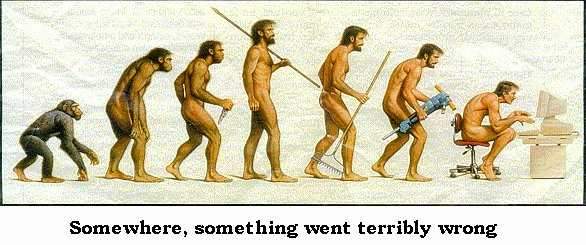